Labas!
Lithaunia
Ylakiai
Ylakių gimnazija
QUIZ
Lietuva
Ylakiai gymnasium
Ačiū
1. What are the colours of Lithuanian flag?
Red, green, yellow

Yellow, green, red

Yellow, red, green
b) Yellow, green, red
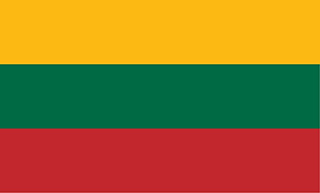 2. What Erasmus+ project is being run now in Ylakiai Gymnasium?
“We - the children of Mother Earth “

‘‘Baltic sea‘‘

‘‘We love our Earth‘‘
a) ‘‘We - the children of Mother Earth‘‘
3. What colour of flags does Ylakiai Gymnasium get every years?
Green

White

Blue
a) Green
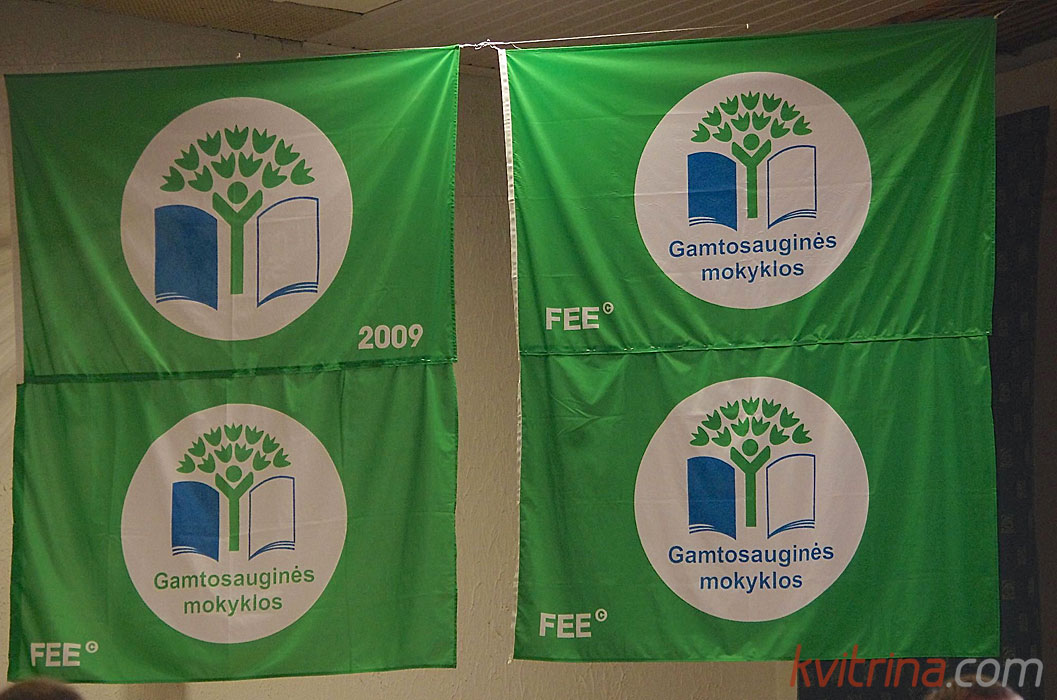 4. What is the colour of Ylakiai Gymnasium uniform?
Red

Blue

Green
c) Green
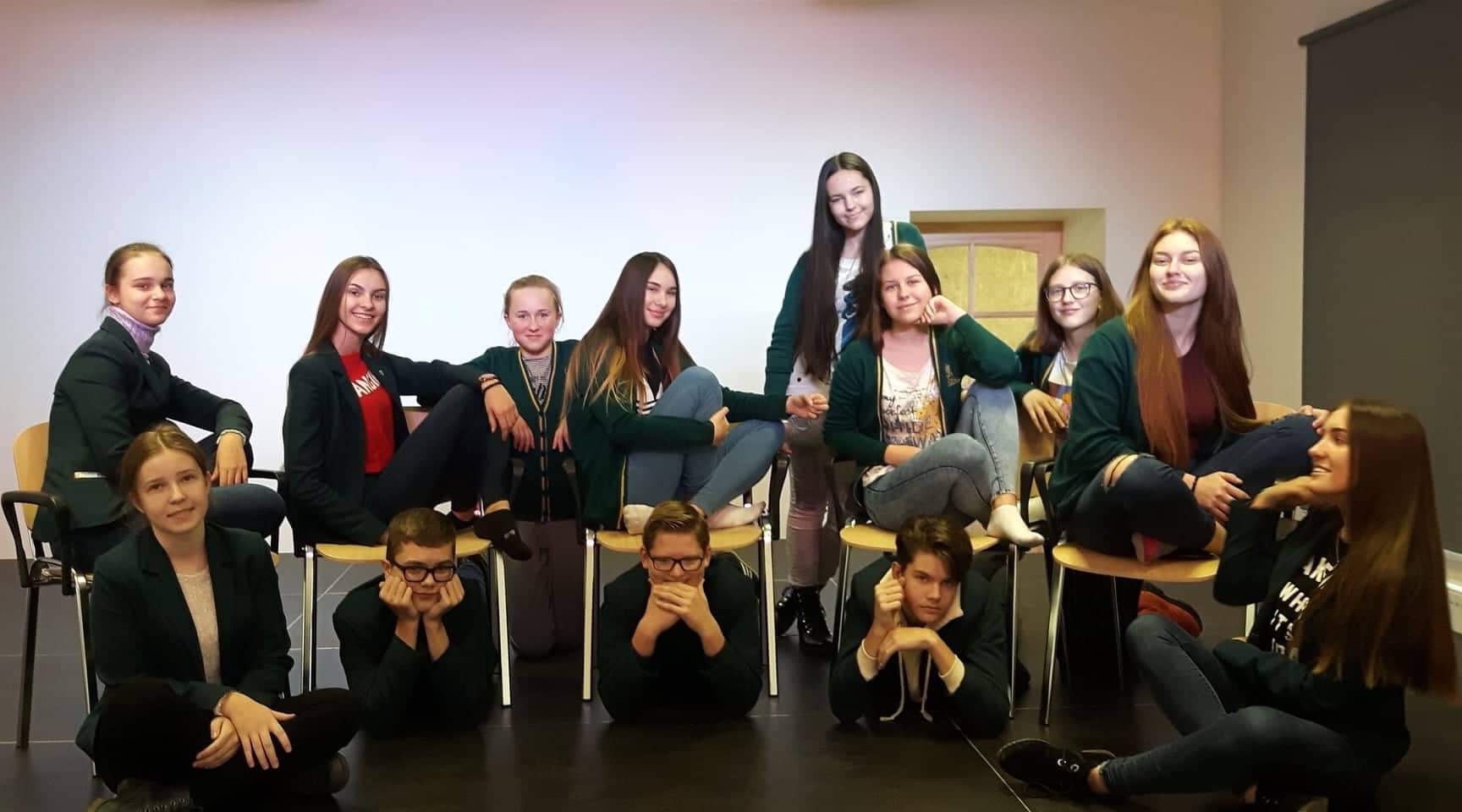 Thank You for Your attention!
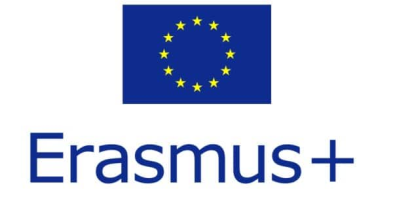 Erasmus+  team from Ylakiai Gymnasium